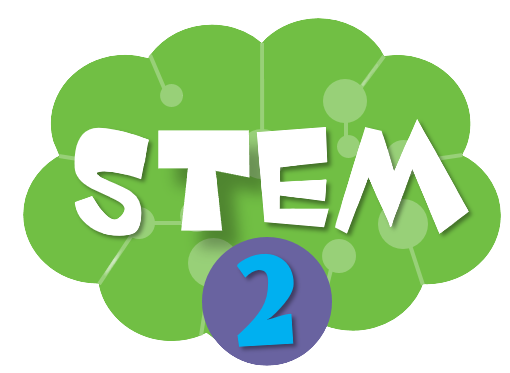 BÀI 14
THƯỚC GẤP
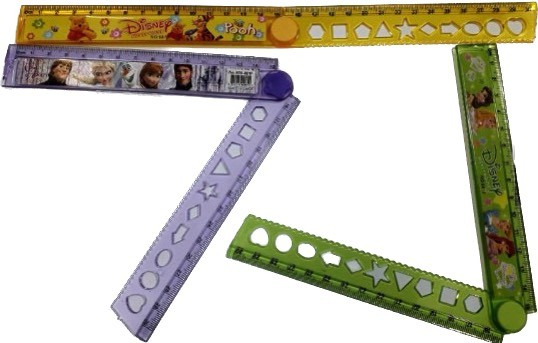 Tiết 1
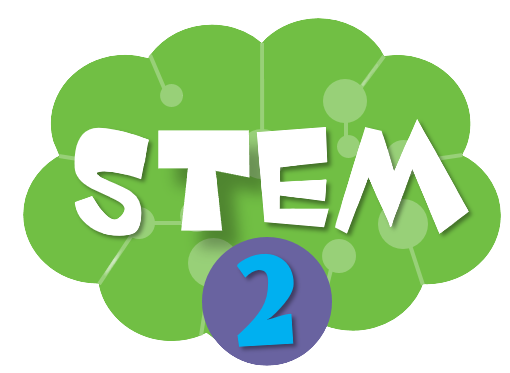 KHỞI ĐỘNG TIẾT HỌC
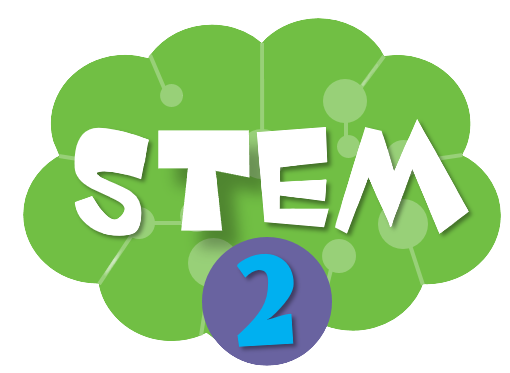 TRÒ CHƠI CON THỎ
 Khẩu lệnh “con thỏ”  đưa tay phải lên cao.
 Khẩu lệnh “con thỏ ăn cỏ”  đưa tay phải xuống, chụm các ngón tay lại vào lòng bàn tay trái.
 Khẩu lệnh “con thỏ uống nước”  đưa tay phải lên chụm vào sát miệng, đầu hơi ngửa ra phía sau một chút.
 Khẩu lệnh “con thỏ vào hang”  đưa tay phải lên, ngón tay chụm lại đặt sát vào tai.
 Khẩu lệnh “con thỏ đi ngủ”  chắp 2 tay đưa lên má phải.
Quy định động tác:
Quản trò hô khẩu lệnh, người chơi làm theo khẩu lệnh, không làm theo hành động của quản trò
Cách chơi:
[Speaker Notes: GV phổ biến luật chơi và tổ chức cho HS chơi.]
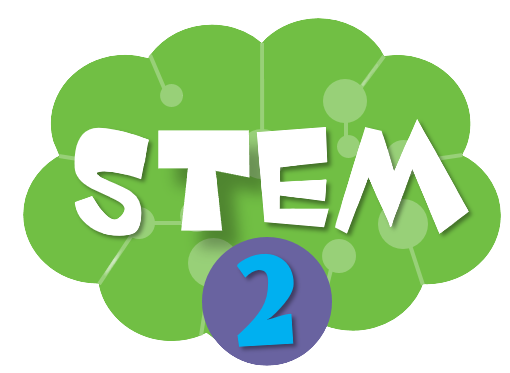 CHÚNG TA BẮT ĐẦU VÀO BÀI HỌC
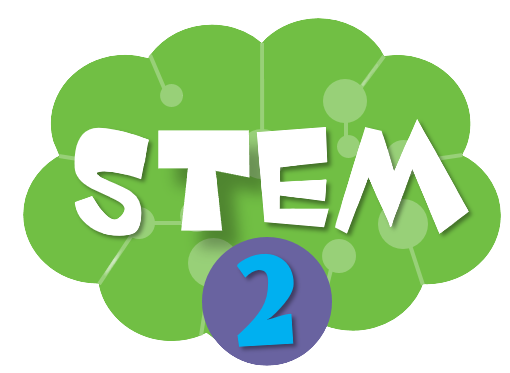 THẢO LUẬN
Nam muốn có một chiếc thước dài 30 cm có thể gấp gọn và cho vào hộp bút. Em hãy nghĩ cách giúp Nam làm một chiếc thước như vậy nhé!
Hộp bút của mình dài 20 cm. Làm thế nào để gấp gọn và cho thước vào hộp bút nhỉ?
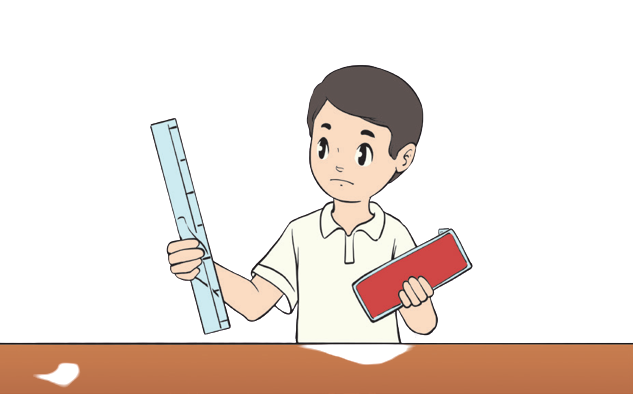 [Speaker Notes: GV cho HS thảo luận, nêu ý kiến giúp bạn Nam]
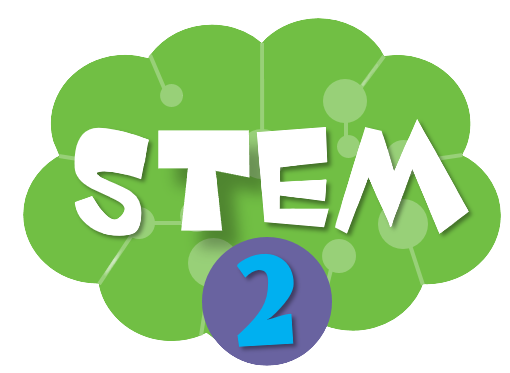 NHIỆM VỤ
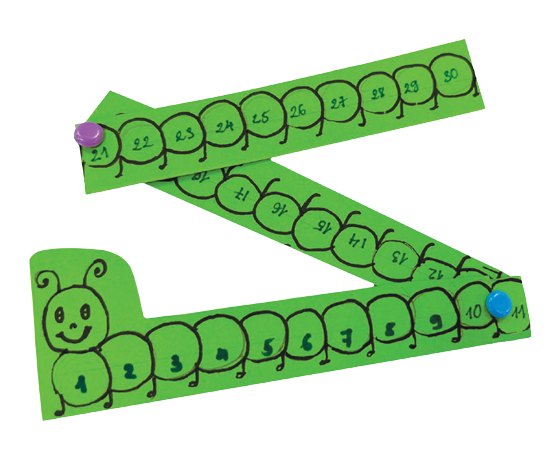 Thước gấp
Thước gấp đảm bảo các yêu cầu sau:
Thước có vạch chia xăng-ti-mét và có ghi số đo 30 cm hoặc 40 cm, 50 cm,…
Có thể gấp thành các đoạn dài 10 cm.
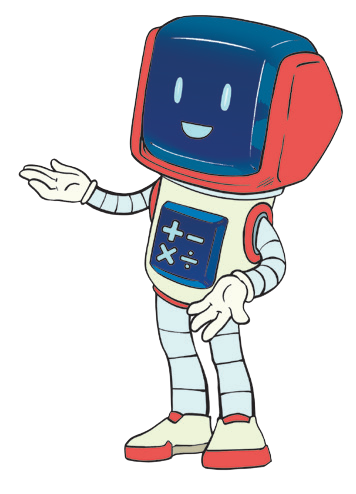 Sản phẩm chắc chắn, đảm bảo tính chính xác, sử dụng được nhiều lần.
Bạn hãy làm một chiếc thước gấp nhé!
[Speaker Notes: GV giới thiệu về thước gấp]
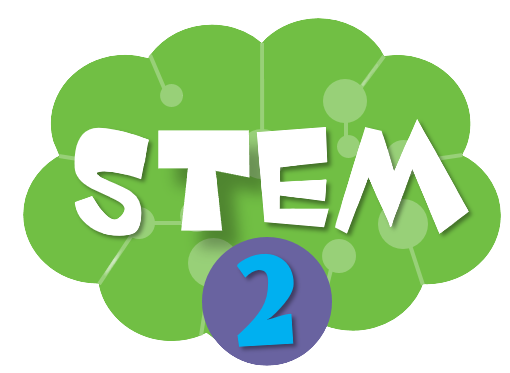 PHIẾU HỌC TẬP SỐ 1
Sử dụng thước thẳng có vạch chia xăng-ti-mét để đo rồi ghi kết quả đo vào chỗ chấm:
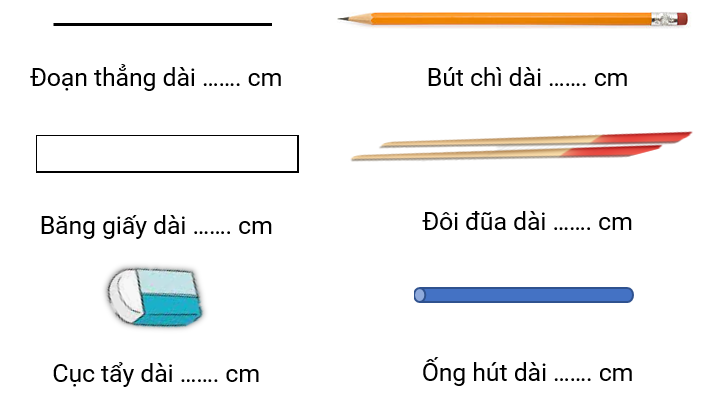 8
5
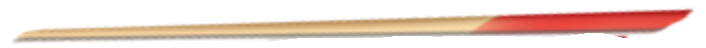 7
6
2
5
[Speaker Notes: GV hướng dẫn HS hoàn thiện phiếu học tập số 1. Cho HS thảo luận nhóm, sau đó đại diện HS lên trình bày phiếu học tập của nhóm. Các nhóm khác đặt câu hỏi nếu có thắc mắc hoặc muốn góp ý]
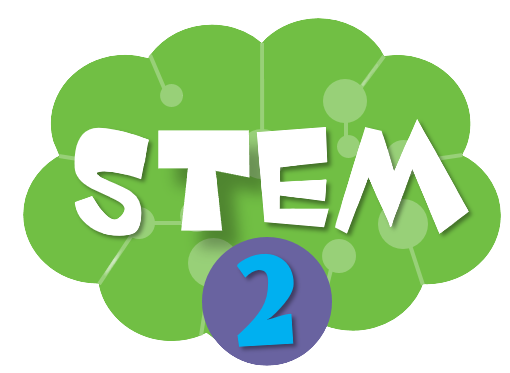 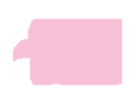 1 dm
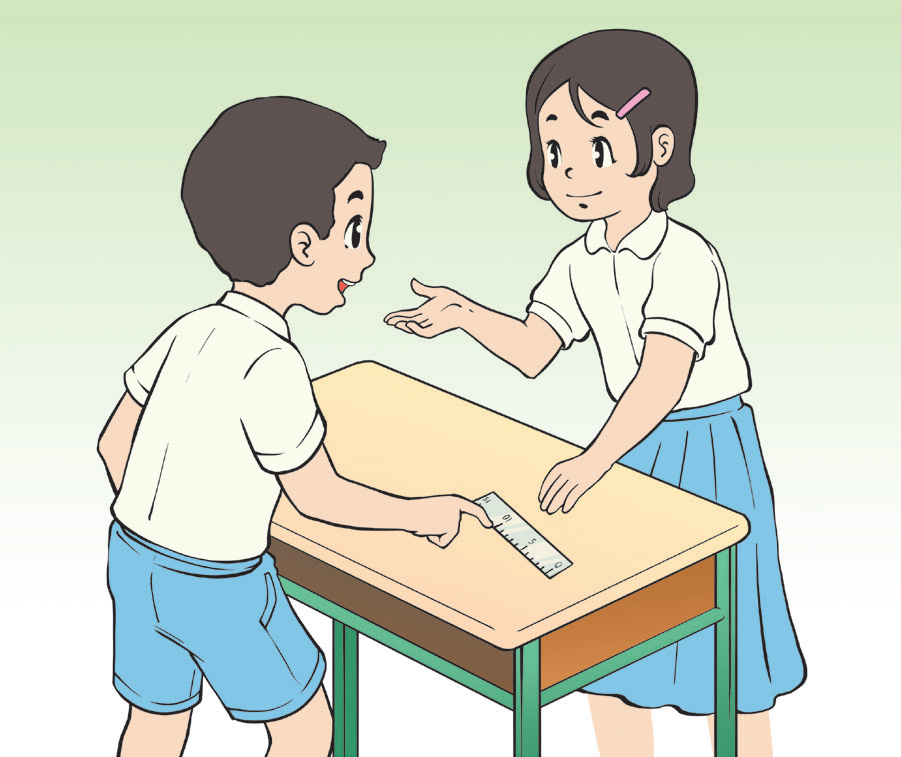 10 cm
Quan sát thước thẳng, chỉ các vạch ứng với 1 cm, 5 cm, 10 cm, 1 dm
[Speaker Notes: GV cho HS thực hành chỉ ra các vạch 1 cm, 5 cm, 10 cm, 1 dm trên thước. Lưu ý cách đổi đơn vị đo]
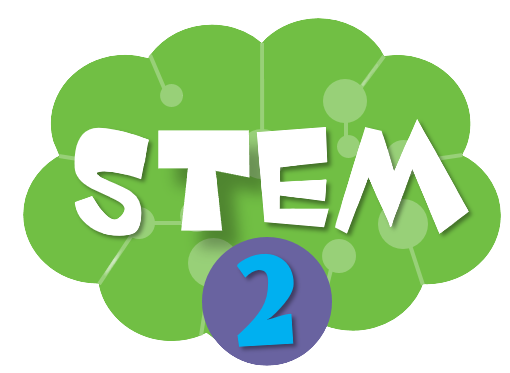 Quan sát thước thẳng
Hãy chỉ ra vạch ứng với 1 cm
1 cm
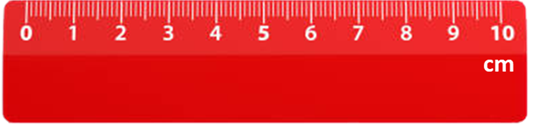 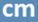 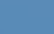 [Speaker Notes: Đại diện HS từng nhóm lên chỉ ra vạch thước ứng với 1 cm.]
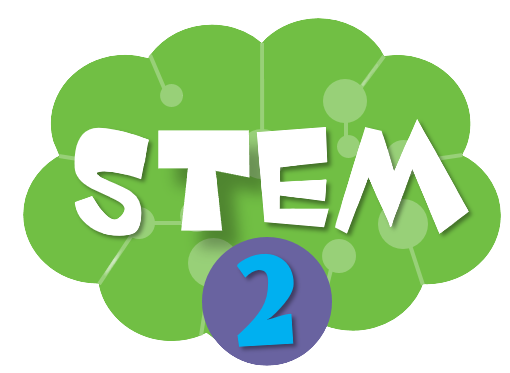 Quan sát thước thẳng
Hãy chỉ ra vạch ứng với 5 cm
5 cm
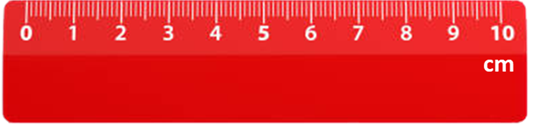 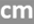 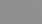 [Speaker Notes: Đại diện HS từng nhóm lên chỉ ra vạch thước ứng với 5 cm. 
GV hướng dẫn HS cách sử dụng thước đo 5 cm có thể không bắt đầu từ số 0. Ví dụ, nếu đo 5 cm bắt đầu từ số 2 thì vạch đầu ở đâu, vạch cuối ở đâu]
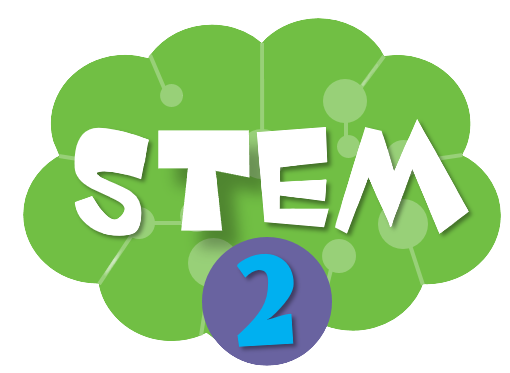 Quan sát thước thẳng
Hãy chỉ ra vạch ứng với 10 cm
10 cm
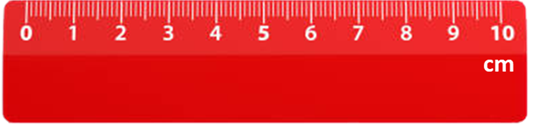 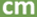 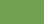 [Speaker Notes: Đại diện HS từng nhóm lên chỉ ra vạch thước ứng với 10 cm.]
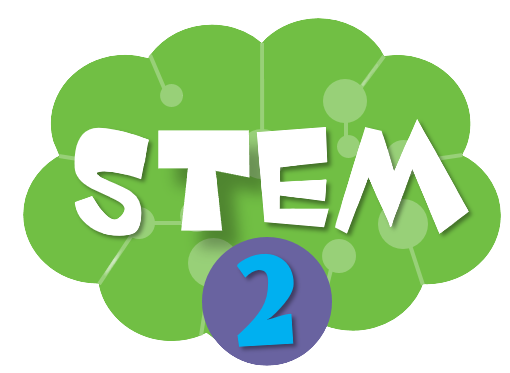 Quan sát thước thẳng
Hãy chỉ ra vạch ứng với 1 dm
1 dm = 10 cm
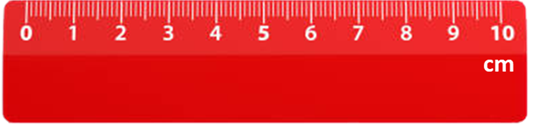 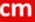 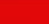 [Speaker Notes: GV cho HS đổi đơn vị đo rồi mới đo.]
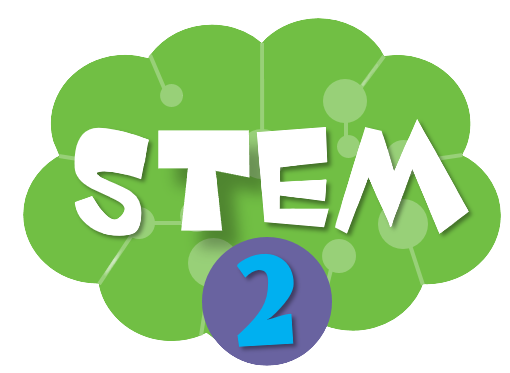 PHIẾU HỌC TẬP SỐ 2
Điền số thích hợp vào chỗ chấm:
Trên thước kẻ có vạch chia xăng-ti-mét:
a) ứng với 4 cm, nếu vạch bắt đầu ở số 3 thì vạch cuối ở số ……
b) ứng với 8 cm, nếu vạch bắt đầu ở số 2 thì vạch cuối ở số …… 
c) vạch đầu tiên ở số 0 và vạch cuối ở số 8 ứng với độ dài là ...... cm.
d) vạch đầu tiên ở số 4 và vạch cuối ở số 10 ứng với độ dài là ...... cm.
7
10
8
6
[Speaker Notes: GV hướng dẫn HS hoàn thiện phiếu học tập số 2. Cho HS thảo luận nhóm, sau đó đại diện HS lên trình bày phiếu học tập của nhóm. Các nhóm khác đặt câu hỏi nếu có thắc mắc hoặc muốn góp ý]
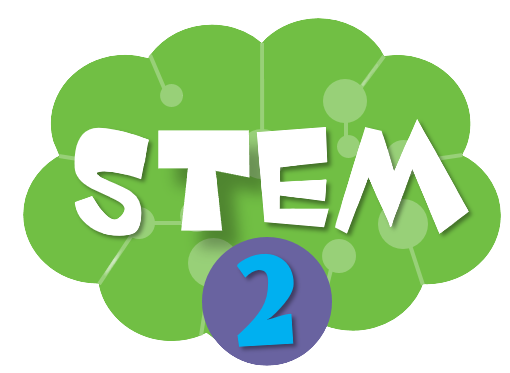 Sử dụng thước thẳng để đo và cắt các băng giấy dài 1 dm
1 dm = 10 cm
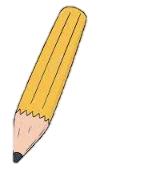 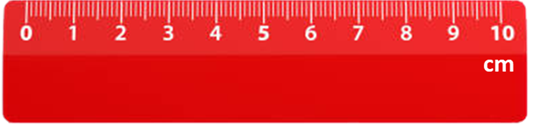 [Speaker Notes: HS sử dụng thước thẳng để đo và cắt các băng giấy dài 1 dm, nêu cách thực hiện]
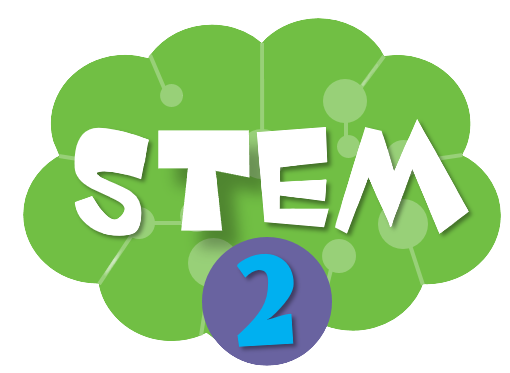 Sử dụng thước thẳng để đo và cắt các băng giấy dài 2 dm
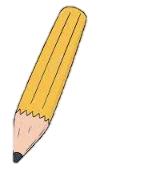 2 dm = 20 cm
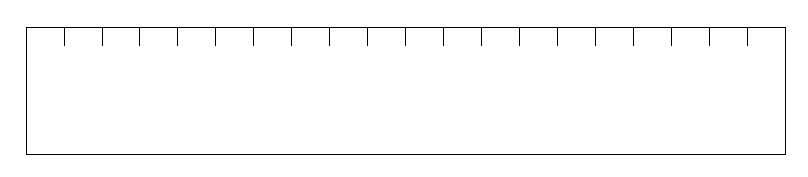 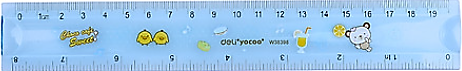 [Speaker Notes: HS sử dụng thước thẳng để đo và cắt các băng giấy dài 2 dm, nêu cách thực hiện]
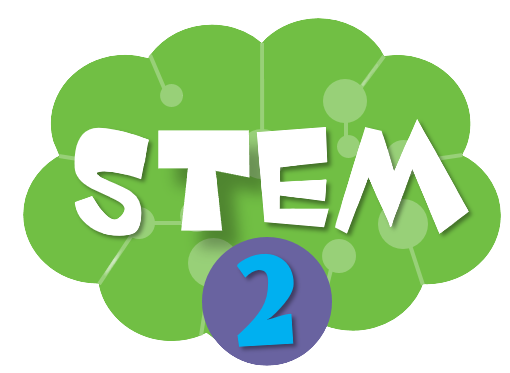 PHIẾU HỌC TẬP SỐ 3
1. Em hãy đo và chia 9 vạch 1 cm cho đoạn thẳng sau:

2. Em hãy đo và chia 10 vạch 1 cm cho đoạn thẳng sau:

3. Ước lượng đoạn thẳng sau có thể chia thành ………. vạch 1 cm. 

Dùng thước đo lại và ghi kết quả chính xác:
……………………………………………………………………………………………………………
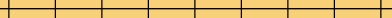 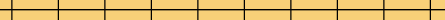 15
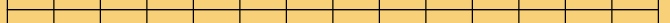 Đoạn thẳng có thể chia thành 15 vạch 1 cm
[Speaker Notes: GV hướng dẫn HS hoàn thiện phiếu học tập số 3. Cho HS thảo luận nhóm, sau đó đại diện HS lên trình bày phiếu học tập của nhóm. Các nhóm khác đặt câu hỏi nếu có thắc mắc hoặc muốn góp ý]
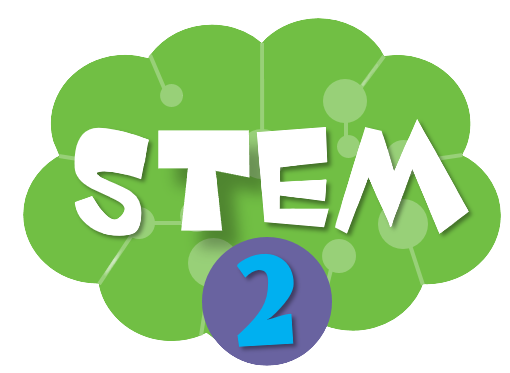 Chuẩn bị cho giờ học sau
Chuẩn bị dụng cụ và vật liệu cho buổi học sau:
Giấy trắng, giấy màu, bút chì, tẩy, thước kẻ, kéo, keo, ống hút
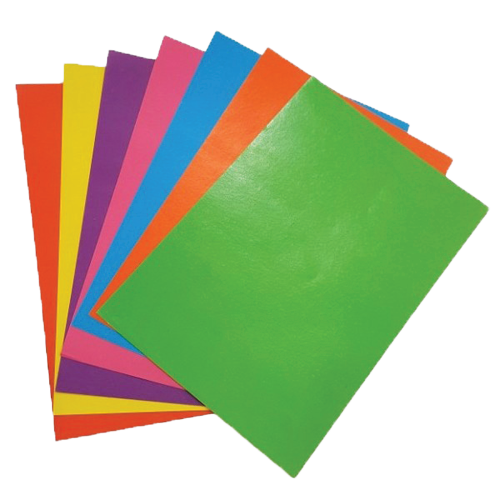 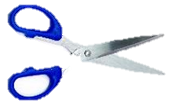 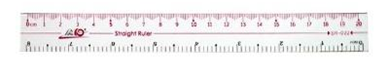 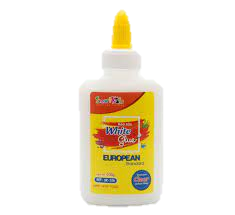 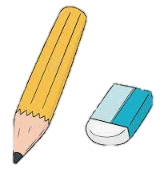 [Speaker Notes: GV yêu cầu học phân công chuẩn bị nguyên, vật liệu cho buổi học sau]
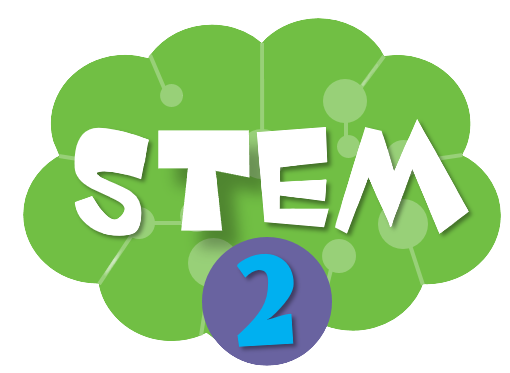 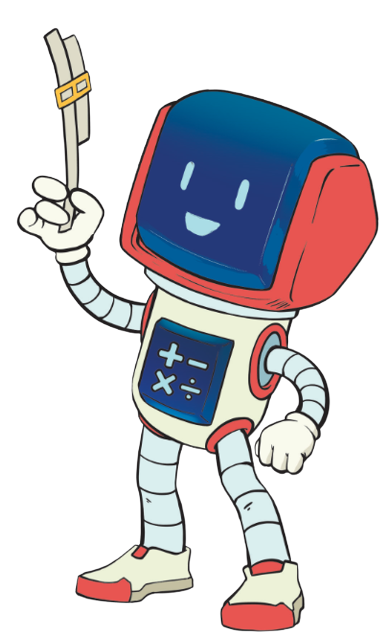 TẠM BIỆT CÁC EM
[Speaker Notes: Trong quá trình dạy học, GV thường xuyên khuyến khích HS bằng các câu khen khi HS trả lời đúng]
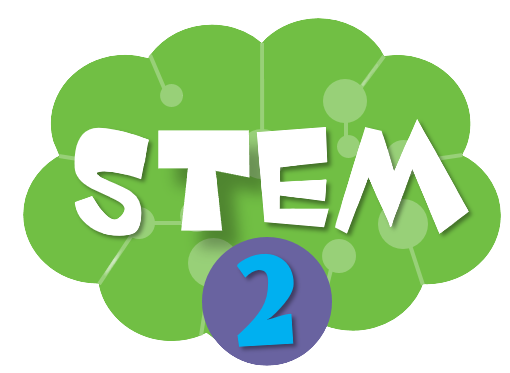 BÀI 14
THƯỚC GẤP
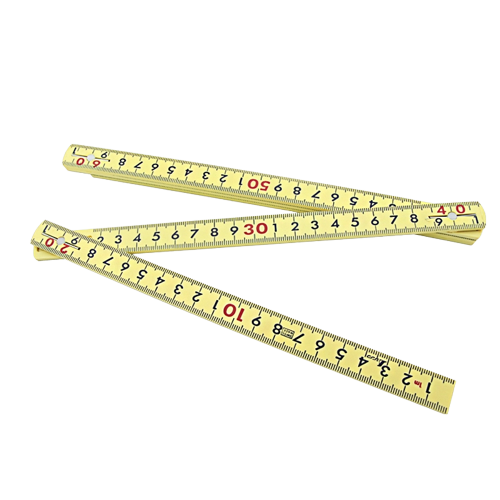 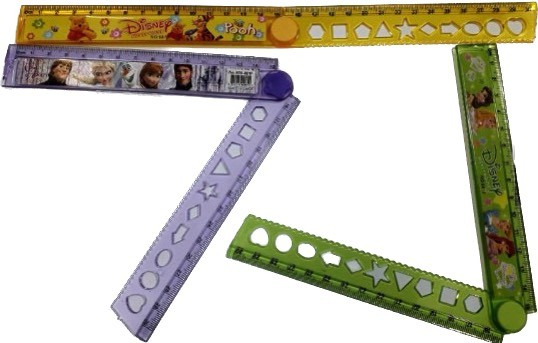 Tiết 2
[Speaker Notes: Giới thiệu bài học. GV cho HS quan sát hình ảnh thước gấp và yêu cầu HS nêu cấu tạo của thước gấp quan sát được]
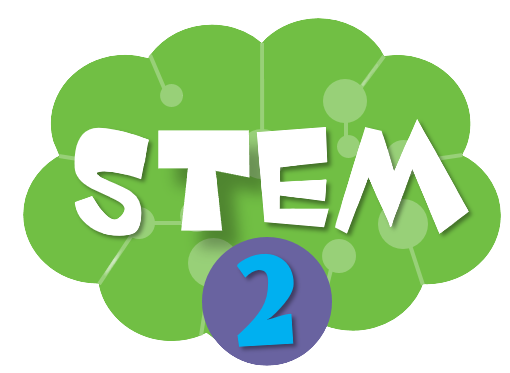 ĐỀ XUẤT Ý TƯỞNG VÀ CÁCH LÀM THƯỚC GẤP
Thảo luận và chia sẻ ý tưởng
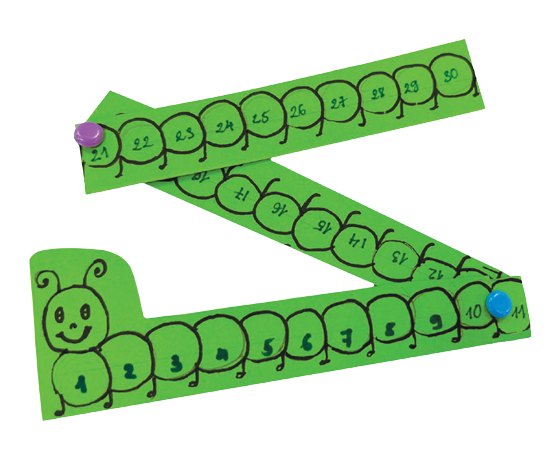 TIÊU CHÍ SẢN PHẨM
Thước có vạch chia xăng-ti-mét và có ghi số đo 30 cm hoặc 40 cm, 50 cm,…
Có thể gấp thành các đoạn dài 10 cm.
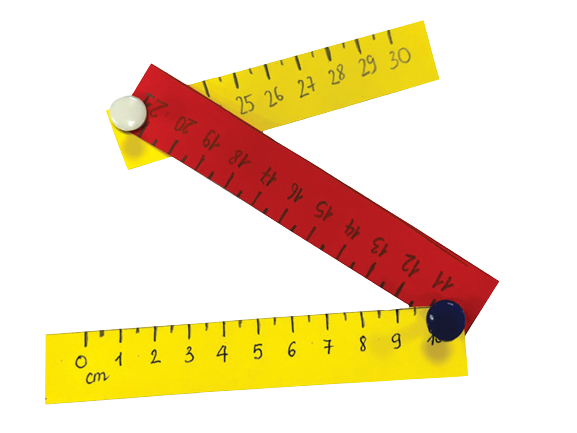 Sản phẩm chắc chắn, đảm bảo tính chính xác, sử dụng được nhiều lần.
[Speaker Notes: GV nêu yêu cầu sản phẩm, cho HS thảo luận về sản phẩm và cách tạo ra chúng]
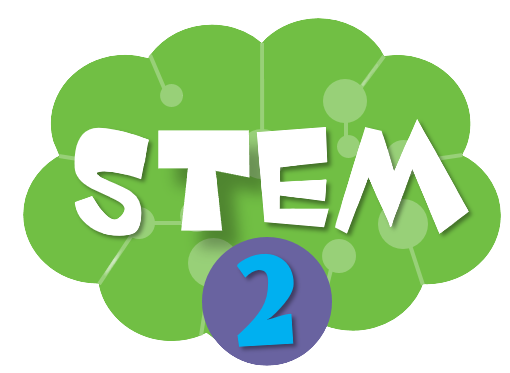 LỰA CHỌN Ý TƯỞNG VÀ ĐỀ XUẤT CÁCH LÀM  THƯỚC GẤP
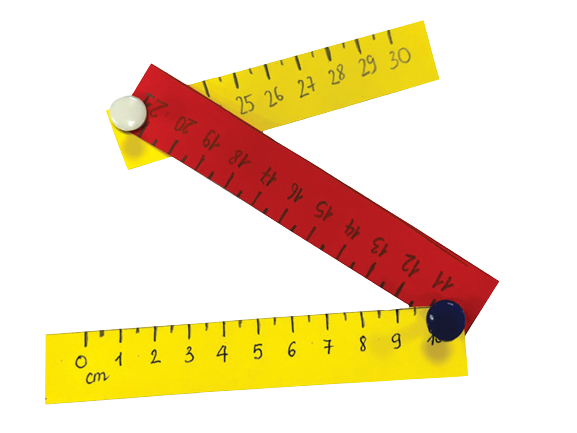 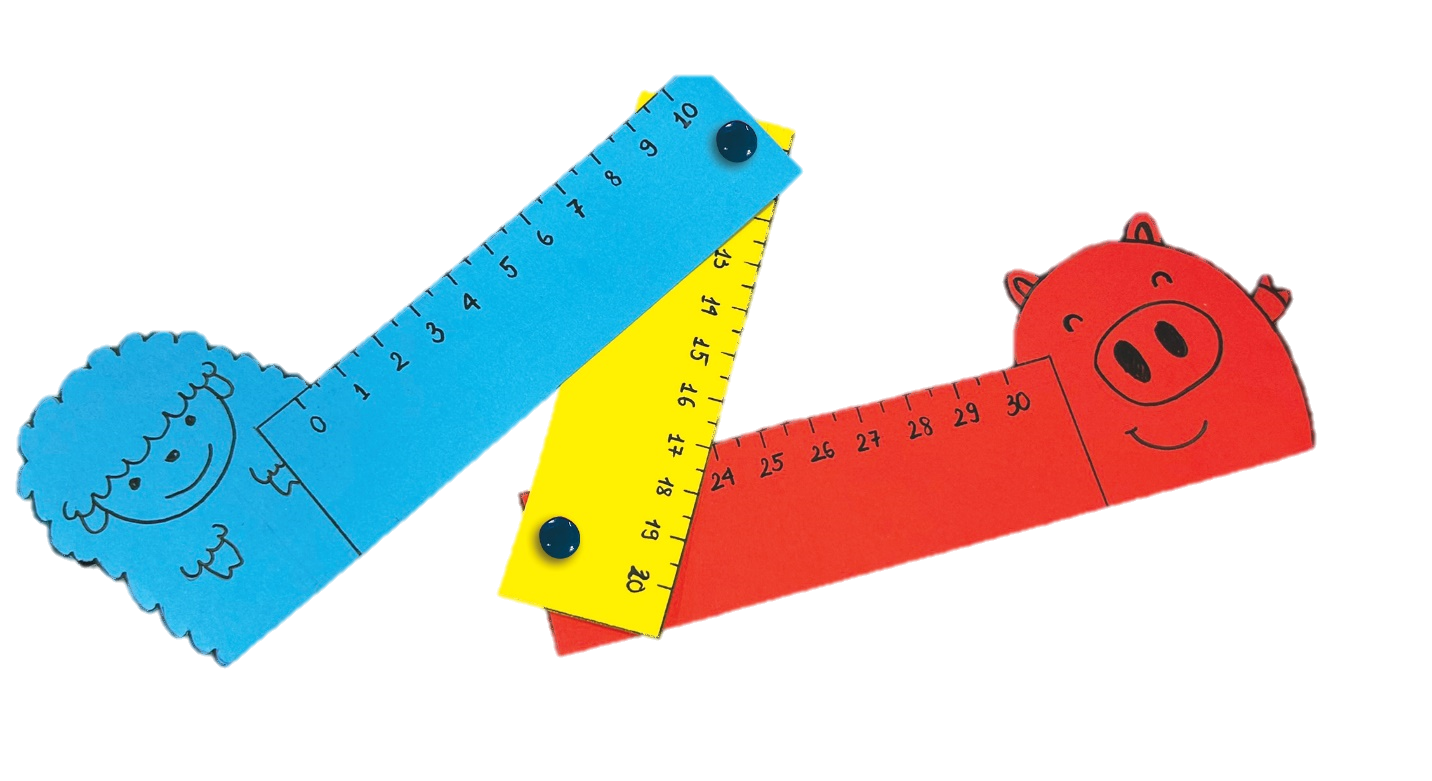 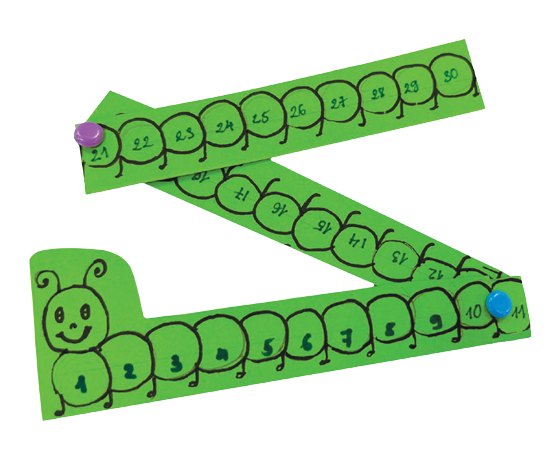 [Speaker Notes: GV cho HS thảo luận nhóm để thống nhất ý tưởng của nhóm, hỗ trợ nếu nhóm gặp khó khăn trong việc thể hiện ý tưởng]
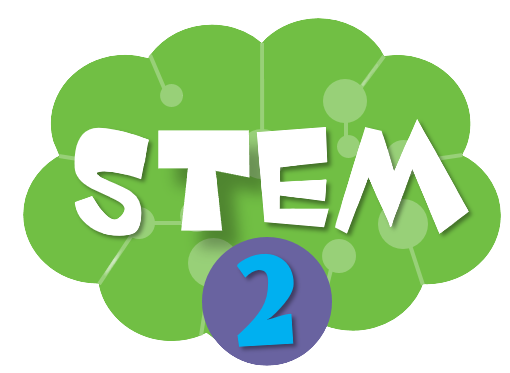 PHIẾU HỌC TẬP SỐ 4
Vẽ ý tưởng của nhóm
1. Em hãy nêu ưu điểm của thước gấp.
……………………………………………………………………………………2. Thước gấp của em có đặc điểm gì?
……………………………………………………………………………………3. Nêu cách sử dụng thước gấp.
…………………………………………………………………………….………
…………………………………………………………………………….………
Có thể gấp lại và mở ra dễ dàng, thuận tiện để mang theo
Thước có 4 đoạn, mỗi đoạn 10 cm, có thể gấp mở dễ dàng
Khi cần sử dụng em mở thước ra đo. 
Khi không cần sử dụng em gấp gọn lại và cất đi
[Speaker Notes: GV hướng dẫn HS hoàn thiện phiếu số 4]
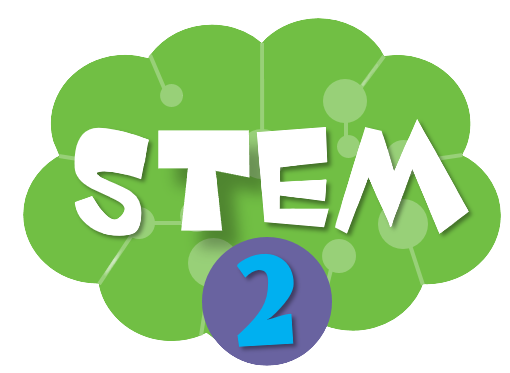 LÀM THƯỚC GẤP
Lựa chọn dụng cụ và vật liệu
Thước kẻ, bút màu, bút chì, kéo, ống hút, giấy bìa màu
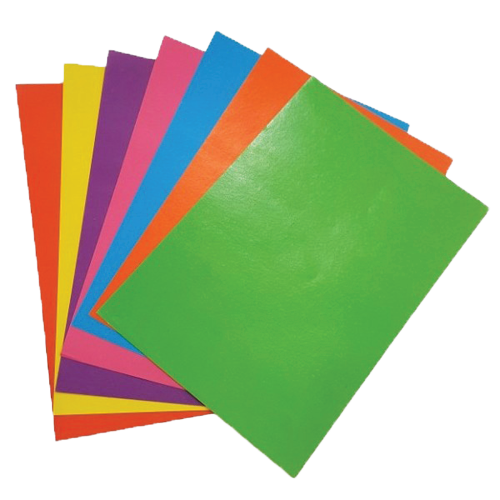 [Speaker Notes: GV yêu cầu nhóm HS kiểm tra lại dụng cụ và vật liệu của nhóm theo phiếu học tập, nếu có khác thì bổ sung vào phiếu]
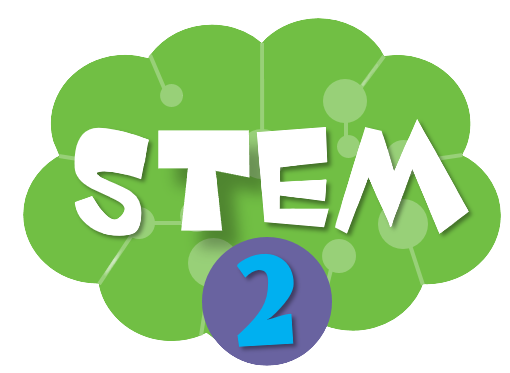 LÀM THƯỚC GẤP
Làm thước gấp theo cách của em hoặc nhóm em
1
Gợi ý:
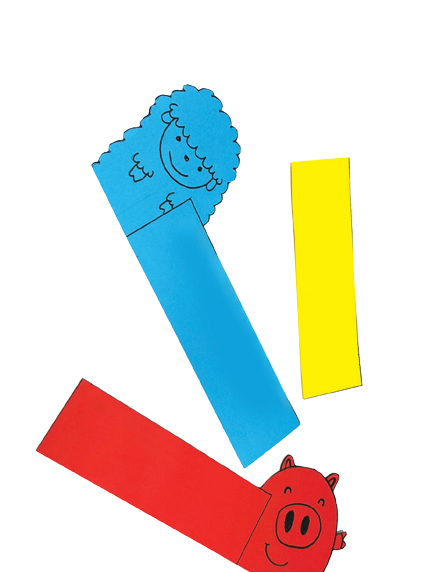 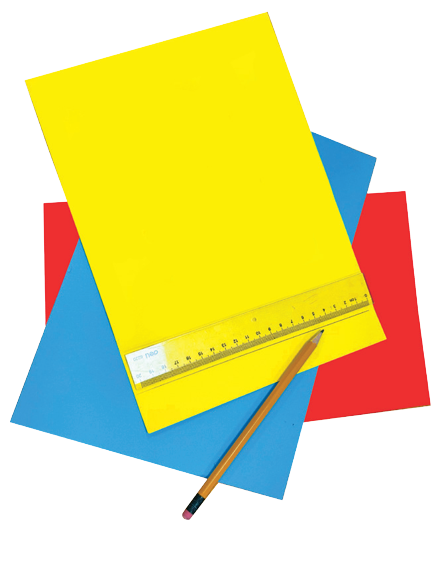 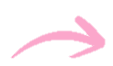 Tạo các đoạn của thước
[Speaker Notes: GV hướng dẫn HS làm theo mẫu, gợi ý để hs có những cách làm sáng tạo]
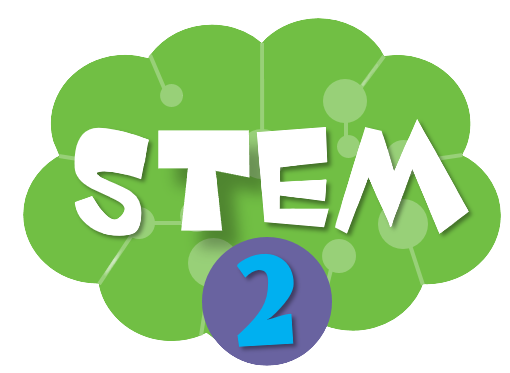 LÀM THƯỚC GẤP
2
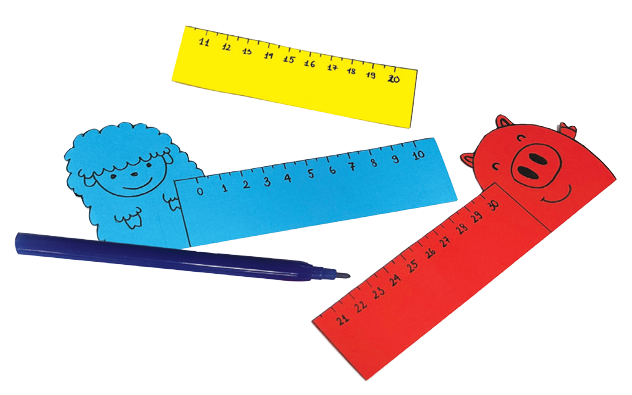 Tạo vạch chia và ghi số lên các đoạn của thước
[Speaker Notes: GV hướng dẫn HS làm theo mẫu, gợi ý để hs có những cách làm sáng tạo]
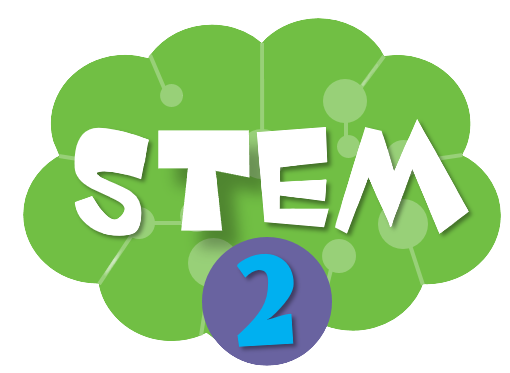 LÀM THƯỚC GẤP
3
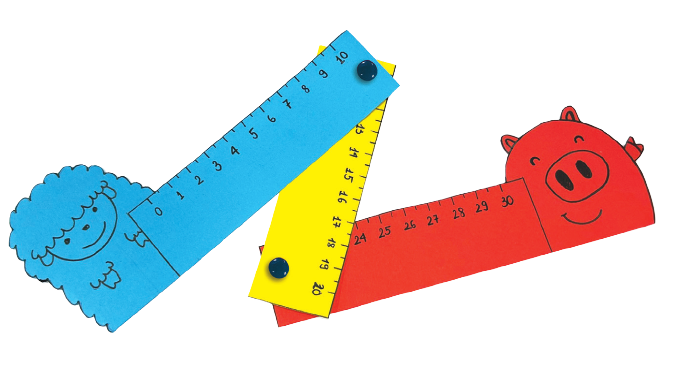 Gắn các đoạn và hoàn thiện sản phẩm
[Speaker Notes: GV hướng dẫn HS làm theo mẫu, gợi ý để hs có những cách làm sáng tạo]
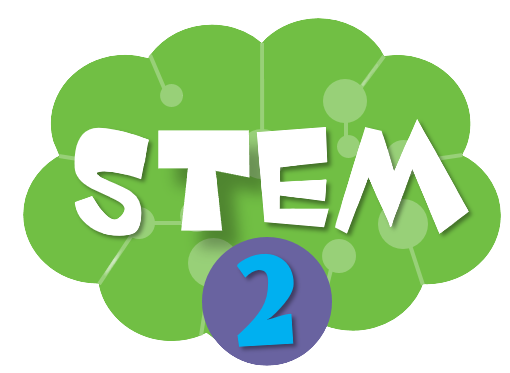 KIỂM TRA VÀ ĐIỀU CHỈNH SẢN PHẨM
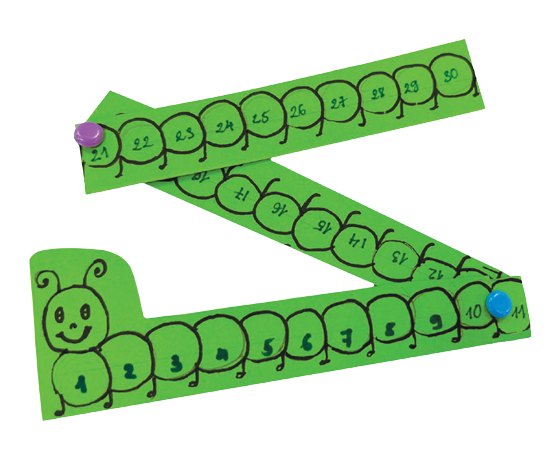 Thước có vạch chia xăng-ti-mét và có ghi số đo 30 cm hoặc 40 cm, 50 cm,…
Có thể gấp thành các đoạn dài 10 cm
Sản phẩm chắc chắn, đảm bảo tính chính xác, sử dụng được nhiều lần.
Nếu không đảm bảo theo đúng tiêu chí, em hãy làm lại nhé
[Speaker Notes: Kiểm tra tiêu chí từ sản phẩm vừa làm được. Khuyến khích HS sáng tạo để tạo ra sản phẩm độc đáo trưng bày trong lớp]
TRÒ CHƠI “AI ĐOÁN ĐÚNG”
 Thực hiện theo nhóm hoặc theo cặp. Một bạn đưa ra ước lượng về độ dài của đồ vật, bạn còn lại dùng thước gấp để kiểm tra lại.
Mình đoán hộp bút dài khoảng 20 cm
Hộp bút này dài hơn 22 cm
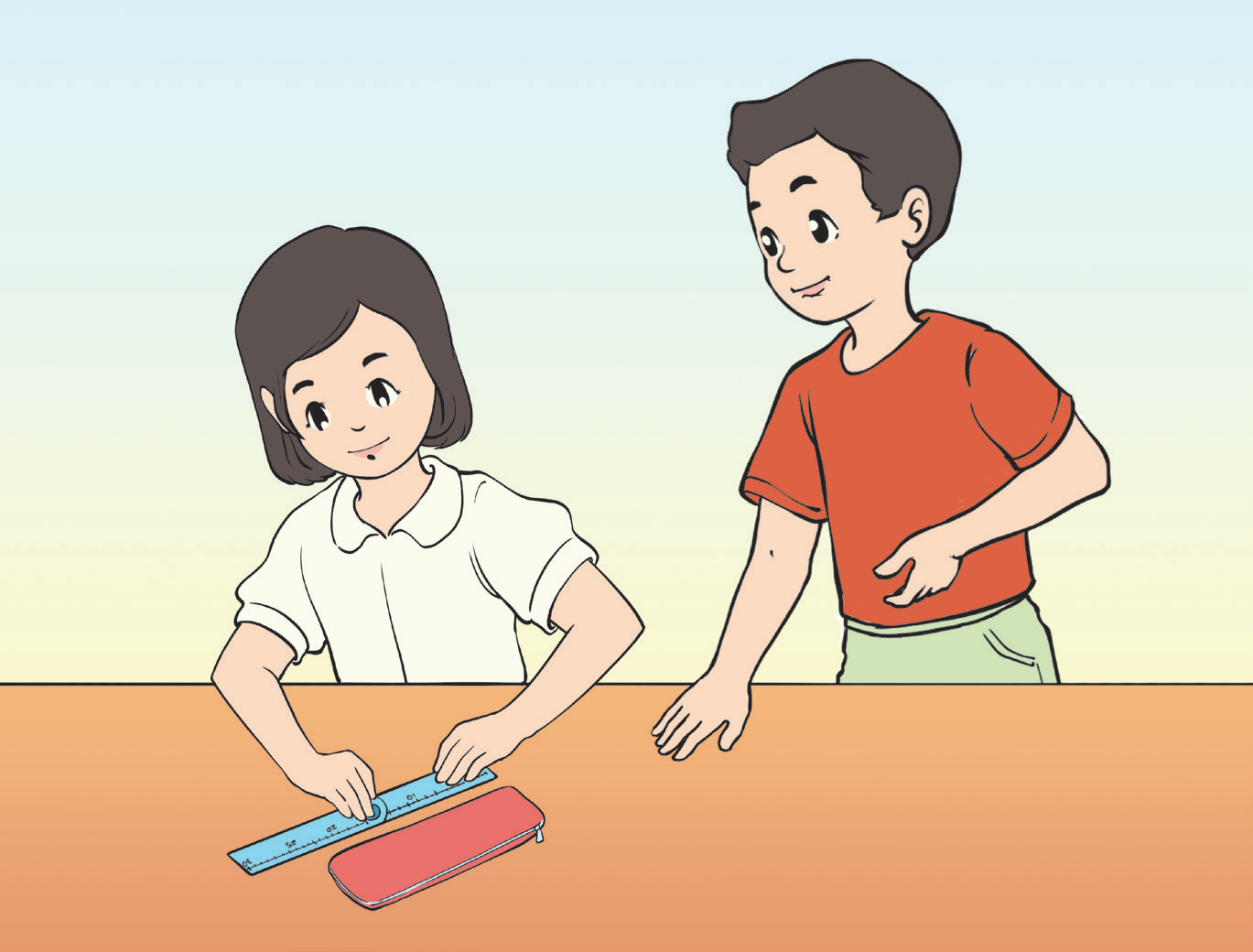 [Speaker Notes: HS sử dụng các dụng cụ học tập như sách, vở, bút… để chơi trò chơi]
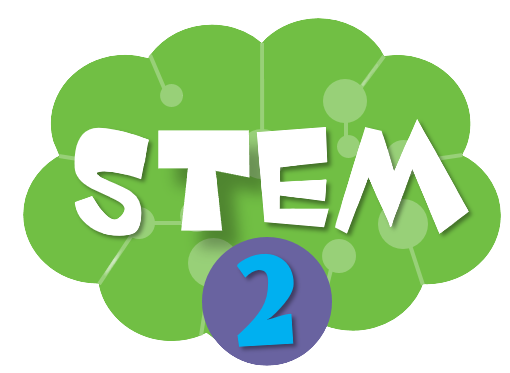 ĐÁNH GIÁ SẢN PHẨM
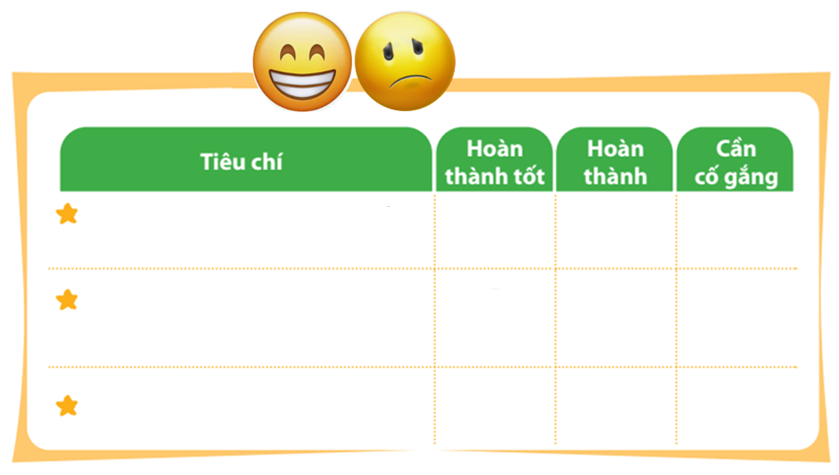 Thực hiện đánh giá bằng hình dán
Thước có vạch chia xăng-ti-mét và có ghi số đo 30 cm hoặc 40 cm, 50 cm,…
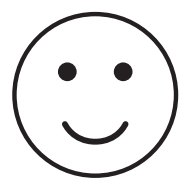 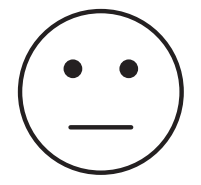 Có thể gấp thành các đoạn dài 10 cm
Sản phẩm chắc chắn, đảm bảo tính chính xác, sử dụng được nhiều lần.
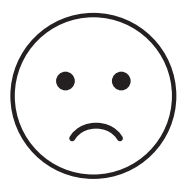 [Speaker Notes: GV cho HS đi vòng quanh xem các sản phẩm của các bạn sau đó hướng dẫn HS đánh giá theo từng tiêu chí bằng hình dán. Có thể tặng thêm hình dán cho điểm sáng tạo, làm nhanh hoặc nhiều hơn]
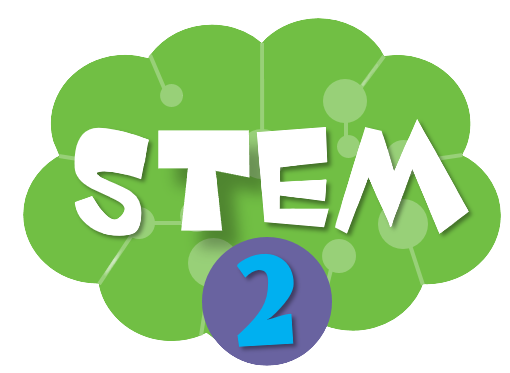 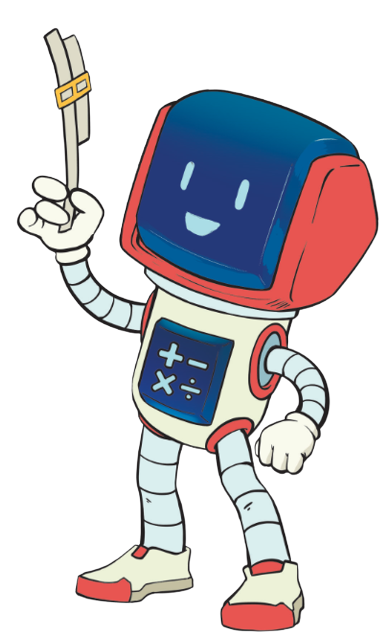 TẠM BIỆT CÁC EM